Willkommen
Agenda
Subheadline möglich. Gegebenenfalls löschen.
Friedrich-Alexander-Universität Erlangen-Nürnberg
13. Juli 2022
2
Agenda | mit Bild
Subheadline möglich. Gegebenenfalls löschen.
01
Agendapunkt / Kapitelthema
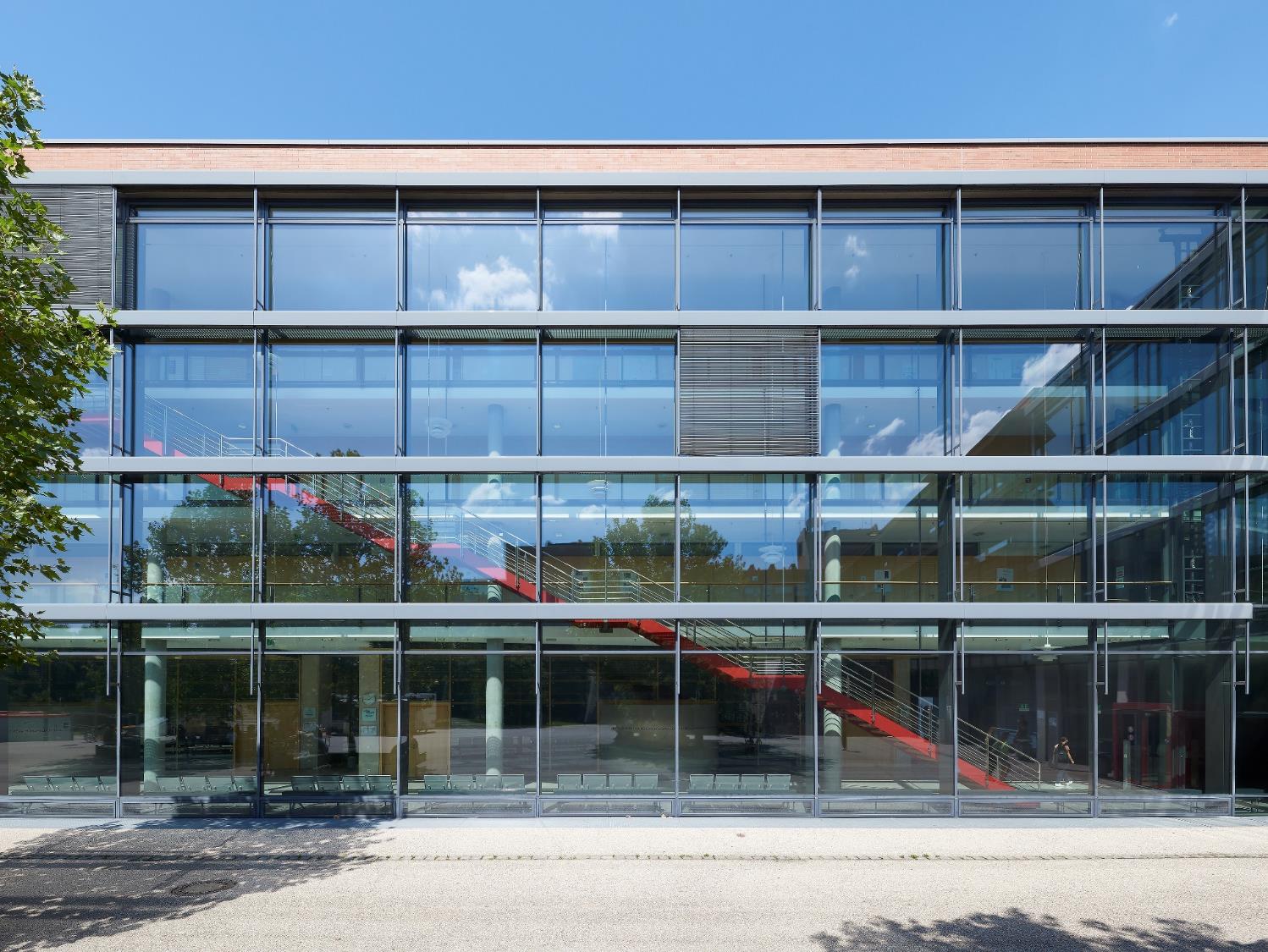 02
Agendapunkt / Kapitelthema
03
Agendapunkt / Kapitelthema
04
Agendapunkt / Kapitelthema
05
Agendapunkt / Kapitelthema
06
Agendapunkt / Kapitelthema
Bildunterschrift oder Beschreibung möglich.Gegebenenfalls löschen.
Friedrich-Alexander-Universität Erlangen-Nürnberg
13. Juli 2022
3
KapiteltrennerMehrzeilig möglich
Friedrich-Alexander-Universität Erlangen-Nürnberg
13. Juli 2022
4
Textfolie
Subheadline möglich. Gegebenenfalls löschen.
Lorem ipsum dolor sit amet,
consetetur sadipscing elitr, sed diam nonumy eirmod tempor invidunt ut labore et dolore magna aliquyam erat, sed diam voluptua. At vero eos et accusam et justo duo dolores et ea rebum. Stet clita kasd gubergren, no sea takimata sanctus est Lorem ipsum dolor sit amet. Lorem ipsum dolor sit amet, consetetur sadipscing elitr, sed diam nonumy eirmod tempor invidunt ut labore et dolore magna aliquyam erat, sed diam voluptua. 
Duis autem vel eum iriure dolor in hendrerit in vulputate velit esse molestie consequat,vel illum dolore eu feugiat nulla facilisis at vero eros et accumsan et iusto odio dignissimqui blandit praesent luptatum zzril delenit augue duis dolore te feugait nulla facilisi.
Friedrich-Alexander-Universität Erlangen-Nürnberg
13. Juli 2022
5
Textfolie | zweispaltig
Subheadline möglich. Gegebenenfalls löschen.
Lorem ipsum dolor sit amet,
consetetur sadipscing elitr, sed diam nonumy eirmod tempor invidunt ut labore et dolore magna aliquyam erat, sed diam voluptua. At vero eos et accusam et justo duo dolores et ea rebum. Stet clita kasd gubergren, no sea takimata sanctus est Lorem ipsum dolor sit amet.
Lorem ipsum dolor sit amet, consetetur sadipscing elitr, sed diam nonumy eirmod tempor invidunt ut labore et dolore magna aliquyam erat, sed diam.
Lorem ipsum dolor sit amet,
consetetur sadipscing elitr, sed diam nonumy eirmod tempor invidunt ut labore et dolore magna aliquyam erat, sed diam voluptua. At vero eos et accusam et justo duo dolores et ea rebum. Stet clita kasd gubergren, no sea takimata sanctus est Lorem ipsum dolor sit amet.
Lorem ipsum dolor sit amet, consetetur sadipscing elitr, sed diam nonumy eirmod tempor invidunt ut labore et dolore magna aliquyam erat, sed diam.
Friedrich-Alexander-Universität Erlangen-Nürnberg
13. Juli 2022
6
Textfolie | dreispaltig
Subheadline möglich. Gegebenenfalls löschen.
Lorem ipsum dolor sit amet,
consetetur sadipscing elitr, sed diam nonumy eirmod tempor invidunt ut labore et dolore magna aliquyam erat, sed diam voluptua.
At vero eos et accusam et justo duo dolores et ea rebum. Stet clita kasd gubergren, no sea takimata sanctus.
Lorem ipsum dolor sit amet,
consetetur sadipscing elitr, sed diam nonumy eirmod tempor invidunt ut labore et dolore magna aliquyam erat, sed diam voluptua.
At vero eos et accusam et justo duo dolores et ea rebum. Stet clita kasd gubergren, no sea takimata sanctus.
Lorem ipsum dolor sit amet,
consetetur sadipscing elitr, sed diam nonumy eirmod tempor invidunt ut labore et dolore magna aliquyam erat, sed diam voluptua.
At vero eos et accusam et justo duo dolores et ea rebum. Stet clita kasd gubergren, no sea takimata sanctus.
Friedrich-Alexander-Universität Erlangen-Nürnberg
13. Juli 2022
7
Text- | Bildfolie
Subheadline möglich. Gegebenenfalls löschen.
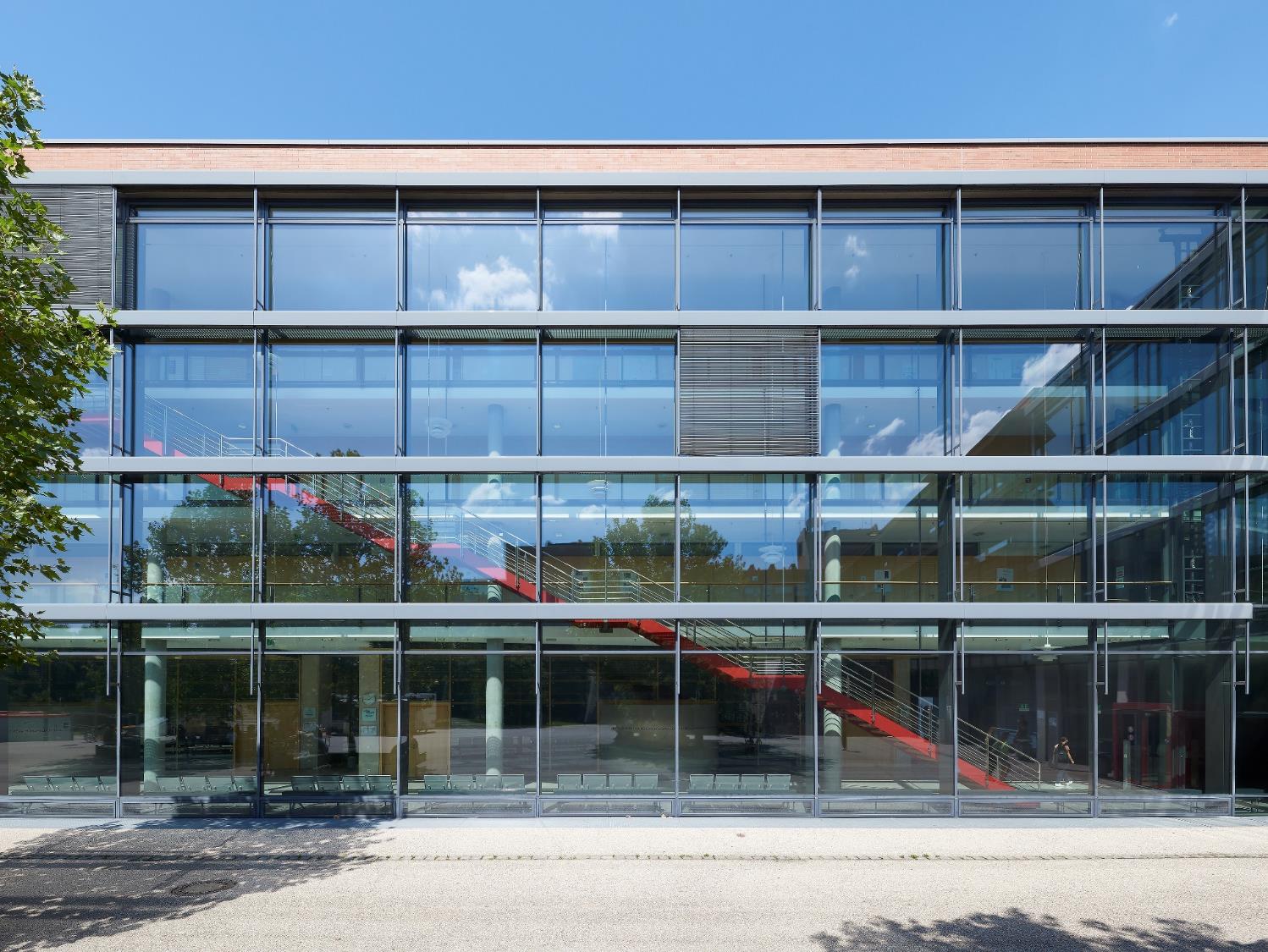 Lorem ipsum dolor sit amet,
consetetur sadipscing elitr, sed diam nonumy eirmod tempor invidunt ut labore et dolore magna aliquyam erat, sed diam voluptua. At vero eos et accusam et justo duo dolores et ea rebum. Stet clita kasd gubergren, no sea takimata sanctus est Lorem ipsum dolor sit amet.
Lorem ipsum dolor sit amet, consetetur sadipscing elitr, sed diam nonumy eirmod tempor invidunt ut labore et dolore magna aliquyam erat, sed diam.
Friedrich-Alexander-Universität Erlangen-Nürnberg
13. Juli 2022
8
Text- | Bildfolie
Subheadline möglich. Gegebenenfalls löschen.
Lorem ipsum dolor sit amet,
consetetur sadipscing elitr, sed diam nonumy eirmod tempor invidunt ut labore et dolore magna aliquyam erat, sed diam voluptua. At vero eos et accusam et justo duo dolores et ea rebum. Stet clita kasd gubergren, no sea takimata sanctus est Lorem ipsum dolor sit amet.
Lorem ipsum dolor sit amet, consetetur sadipscing elitr, sed diam nonumy eirmod tempor invidunt ut labore et dolore magna aliquyam erat, sed diam.
Friedrich-Alexander-Universität Erlangen-Nürnberg
13. Juli 2022
9
Lorem ipsum dolor sit amet,
consetetur sadipscing elitr, sed diam nonumy eirmod tempor invidunt ut labore et dolore magna aliquyam erat 
– sed diam voluptua.
Bildfolie
Subheadline möglich. Gegebenenfalls löschen.
Bildunterschrift oder Beschreibung möglich. Gegebenenfalls löschen.
Friedrich-Alexander-Universität Erlangen-Nürnberg
13. Juli 2022
11
Bildfolie | zweispaltig
Subheadline möglich. Gegebenenfalls löschen.
Bildunterschrift oder Beschreibung möglich.Gegebenenfalls löschen.
Bildunterschrift oder Beschreibung möglich.Gegebenenfalls löschen.
Friedrich-Alexander-Universität Erlangen-Nürnberg
13. Juli 2022
12
Bildfolie | dreispaltig
Subheadline möglich. Gegebenenfalls löschen.
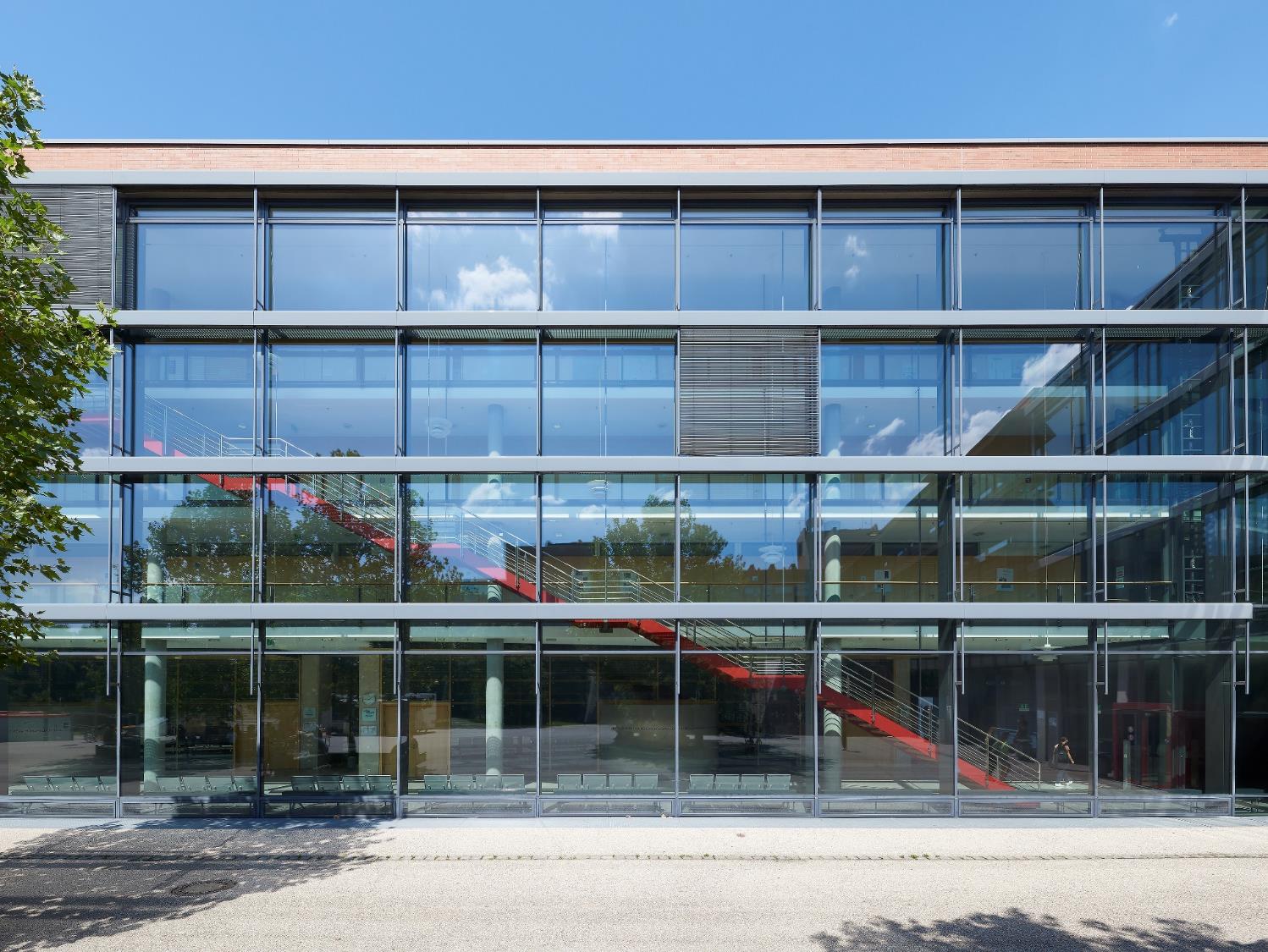 Bildunterschrift oder Beschreibung möglich. Gegebenenfalls löschen.
Bildunterschrift oder Beschreibung möglich. Gegebenenfalls löschen.
Bildunterschrift oder Beschreibung möglich. Gegebenenfalls löschen.
Friedrich-Alexander-Universität Erlangen-Nürnberg
13. Juli 2022
13
Inhaltsfolie | Säulendiagramm
Subheadline möglich. Gegebenenfalls löschen.
Friedrich-Alexander-Universität Erlangen-Nürnberg
13. Juli 2022
14
Inhaltsfolie | Säulendiagramm
Subheadline möglich. Gegebenenfalls löschen.
Lorem ipsum dolor sit amet,
consetetur sadipscing elitr, sed diam nonumy eirmod tempor invidunt ut labore et dolore magna aliquyam erat, sed diam voluptua.
At vero eos et accusam et justo duo dolores et ea rebum. Stet clita kasd gubergren, no sea takimata sanctus.
Friedrich-Alexander-Universität Erlangen-Nürnberg
13. Juli 2022
15
Inhaltsfolie | Torten- & Ringdiagramm
Subheadline möglich. Gegebenenfalls löschen.
Friedrich-Alexander-Universität Erlangen-Nürnberg
13. Juli 2022
16
Inhaltsfolie mit Text | Torten- & Ringdiagramm
Subheadline möglich. Gegebenenfalls löschen.
Lorem ipsum dolor sit amet,
consetetur sadipscing elitr, sed diam nonumy eirmod tempor invidunt ut labore et dolore magna aliquyam erat, sed diam voluptua.
At vero eos et accusam et justo duo dolores et ea rebum. Stet clita kasd gubergren, no sea takimata sanctus.
Friedrich-Alexander-Universität Erlangen-Nürnberg
13. Juli 2022
17
Inhaltsfolie mit Text | Torten- & Ringdiagramm
Subheadline möglich. Gegebenenfalls löschen.
Lorem ipsum dolor sit amet,
consetetur sadipscing elitr, sed diam nonumy eirmod tempor invidunt ut labore et dolore magna aliquyam erat, sed diam voluptua.
At vero eos et accusam et justo duo dolores et ea rebum. Stet clita kasd gubergren, no sea takimata sanctus.
Friedrich-Alexander-Universität Erlangen-Nürnberg
13. Juli 2022
18
Inhaltsfolie | Tabellenbeispiel
Subheadline möglich. Gegebenenfalls löschen.
Friedrich-Alexander-Universität Erlangen-Nürnberg
13. Juli 2022
19
Inhaltsfolie | Tabellenbeispiel
Subheadline möglich. Gegebenenfalls löschen.
Lorem ipsum dolor sit amet,
consetetur sadipscing elitr, sed diam nonumy eirmod tempor invidunt ut labore et dolore magna aliquyam erat, sed diam voluptua.
At vero eos et accusam et justo duo dolores et ea rebum. Stet clita kasd gubergren, no sea takimata sanctus.
Friedrich-Alexander-Universität Erlangen-Nürnberg
13. Juli 2022
20
Folie zur freien Gestaltung | Dunkelblau
Subheadline möglich. Gegebenenfalls löschen.
Friedrich-Alexander-Universität Erlangen-Nürnberg
13. Juli 2022
21
Folie zur freien Gestaltung | Beispiel: Zeitstrahl
Subheadline möglich. Gegebenenfalls löschen.
XXXXLorem ipsum
dolor sit amet, consetetur sadipscing elitr.
XXXXLorem ipsum
dolor sit amet, consetetur sadipscing elitr.
XXXXLorem ipsum
dolor sit amet, consetetur sadipscing elitr.
01
02
03
04
05
06
XXXXLorem ipsum
dolor sit amet, consetetur sadipscing elitr.
XXXXLorem ipsum
dolor sit amet, consetetur sadipscing elitr.
XXXXLorem ipsum
dolor sit amet, consetetur sadipscing elitr.
Friedrich-Alexander-Universität Erlangen-Nürnberg
13. Juli 2022
22
Folie zur freien Gestaltung | weiß
Subheadline möglich. Gegebenenfalls löschen.
Friedrich-Alexander-Universität Erlangen-Nürnberg
13. Juli 2022
23
Folie zur freien Gestaltung | Beispiel: Zeitstrahl
Subheadline möglich. Gegebenenfalls löschen.
XXXXLorem ipsum
dolor sit amet, consetetur sadipscing elitr.
XXXXLorem ipsum
dolor sit amet, consetetur sadipscing elitr.
XXXXLorem ipsum
dolor sit amet, consetetur sadipscing elitr.
01
02
03
04
05
06
XXXXLorem ipsum
dolor sit amet, consetetur sadipscing elitr.
XXXXLorem ipsum
dolor sit amet, consetetur sadipscing elitr.
XXXXLorem ipsum
dolor sit amet, consetetur sadipscing elitr.
Friedrich-Alexander-Universität Erlangen-Nürnberg
13. Juli 2022
24
Zitatfolie
Subheadline möglich. Gegebenenfalls löschen.
„Lorem ipsum dolor sit amet, consetetur sadipscing elitr, sed diam nonumy eirmod tempor invidunt ut labore et dolore magna aliquyam erat, sed diam voluptua.“
Friedrich-Alexander-Universität Erlangen-Nürnberg
13. Juli 2022
25
Vielen Dank
für Ihre Aufmerksamkeit!